Team building
Learning intentions:
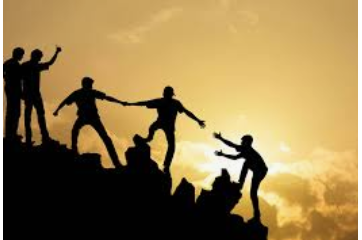 To think about possible challenges to good team work
To have fun in a team
To work together to achieve a common purpose
To clean up after yourselves
Team building
Discuss as a group what likely challenges you will encounter whilst on expedition that could hinder the walking teams ability to work together effectively
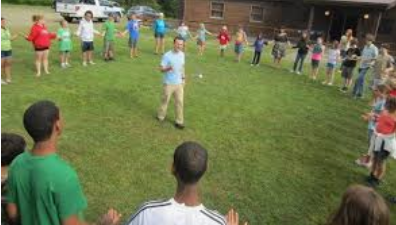 Get into teams of 5 or 6
https://www.youtube.com/watch?v=5M1lmH4_E4k

4 minutes to complete this task from the second the clip ends
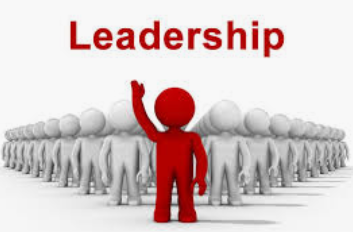 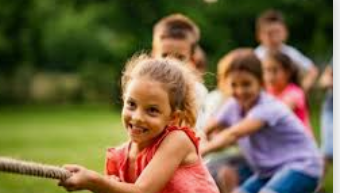 Change teams,
Still have teams of 5 or 6
How well can you complete this activity?

https://www.youtube.com/watch?v=bBVMYC-Wxkg
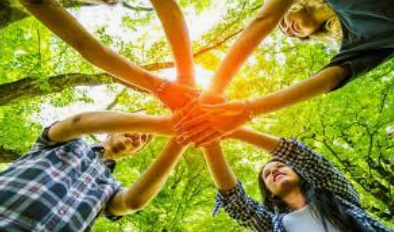 Change teams again
Still have teams of 5 or 6
Same again with this clip https://www.youtube.com/watch?v=0mTtn0D6_Po
Please restore the classroom and tidy any mess away.

If there is any time left work discuss as a group what likely challenges you will encounter whilst on expedition that could hinder the walking teams ability to work together effectively
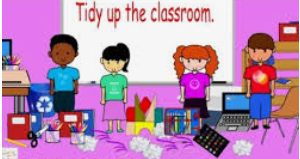